Restoring the Methionine Synthase EnzymePresenter:Benjamin Lynch, NDInternational Academy of Biological Dentistry and Medicine Conference Las Vegas, NV
(c) 2014: Benjamin Lynch, ND
1
Disclaimer & Disclosures
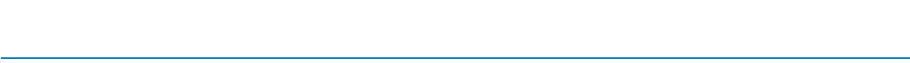 The information presented here is for informational and educational purposes only. Docere, Inc and Benjamin Lynch will not be liable for any direct, indirect, consequential, special, exemplary, or other damages arising from the use or misuse of any materials or information published. 

President and CEO of SeekingHealth.com, SeekingHealth.org and founder of MTHFR.Net
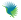 (c) 2014: Benjamin Lynch, ND
2
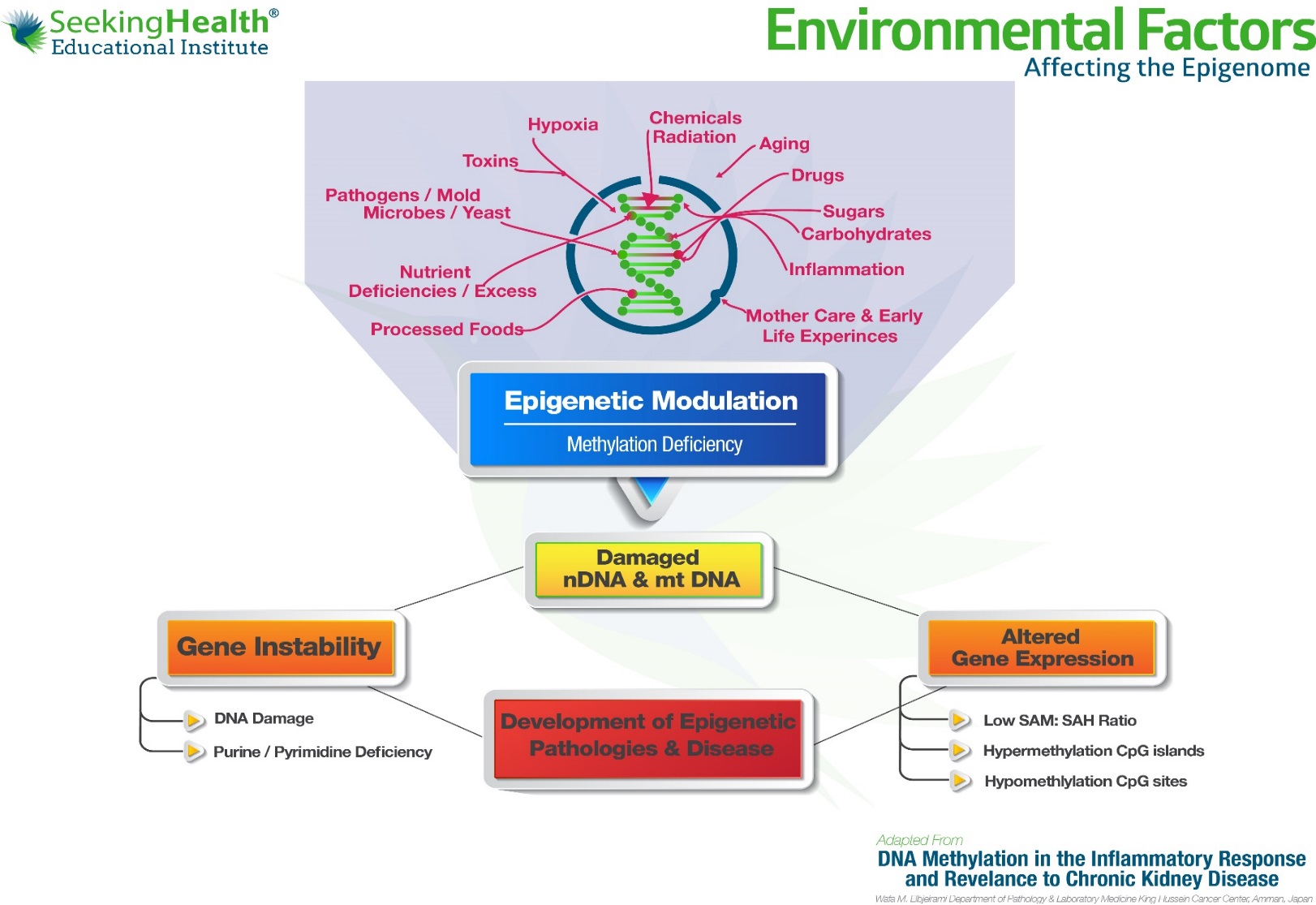 (c) 2014: Benjamin Lynch, ND
3
Nitrous Oxide
(c) 2014: Benjamin Lynch, ND
4
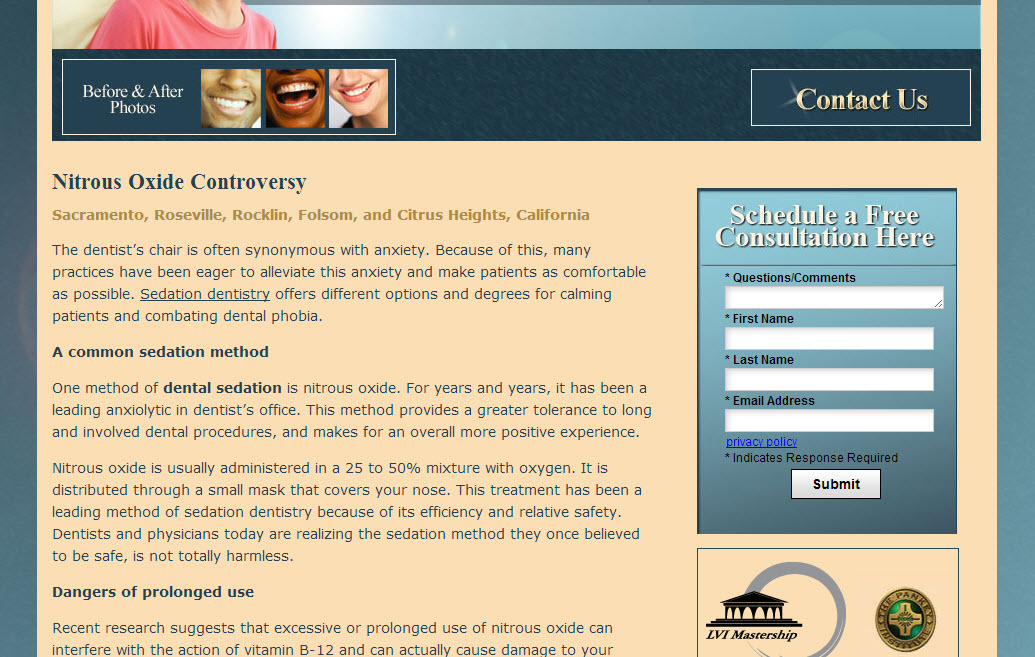 (c) 2014: Benjamin Lynch, ND
5
Nitrous Oxide as Anxiolytic
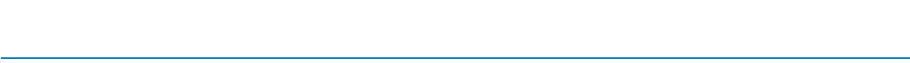 Use alternatives (recommend on website & have on hand in office)
Flat screen on ceiling
Colorful walls, artwork, photography
Music of the patient’s choice
Rescue Remedy
Five Flower Formula by Dr Bach
Calms Forte by Hyland’s (adult and kid versions)
Squishy ball
Prize afterwards – toy
Story
Friendly doc – in lobby: casual photos sailing, hiking, traveling, family
Great staff
Protein breakfast and lunch
No caffeine (recommend alternatives)
Magnesium, GABA, B6
Homeopathics – specific for the patient – have a list on website
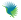 6
(c) 2014: Benjamin Lynch, ND
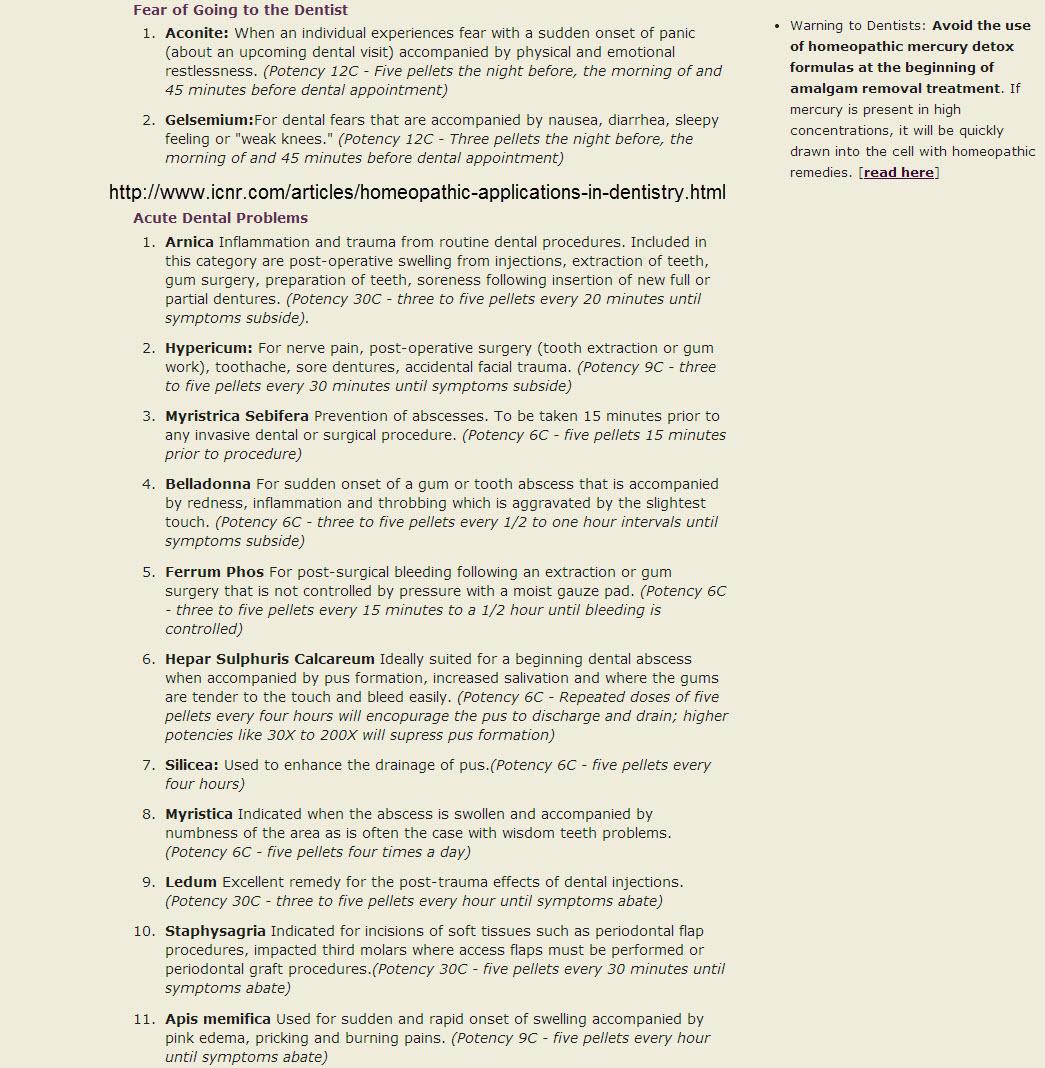 7
(c) 2014: Benjamin Lynch, ND
Nitrous Oxide
(c) 2014: Benjamin Lynch, ND
8
Nitrous Oxide Safety
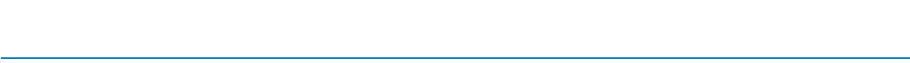 Follow guidelines closely
Inspect equipment
Lowest amount possible
Use intermittently
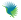 9
(c) 2014: Benjamin Lynch, ND
Patient Evaluation
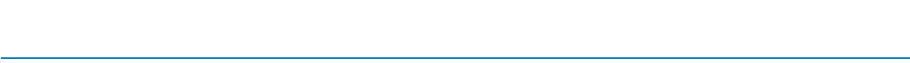 (c) 2014: Benjamin Lynch, ND
10
Nitrous Oxide Safety Screening
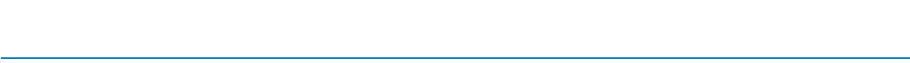 Team Care – Request Charts Prior to Treatment
One Page Summary
History
Current Medications (including OTC)
Diagnoses
Recent Lab Findings
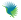 11
(c) 2014: Benjamin Lynch, ND
At-Risk Populations for Nitrous Oxide
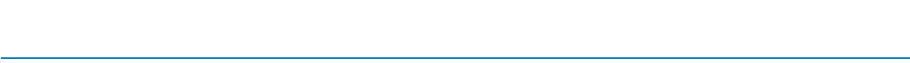 Conditions
Pregnant
IBD
Mental dysfunction
Autism
Cancer
Children
Geriatric
Hispanic, Chinese, Italian descent
Reflux
Lyme, H pylori, Candida, EBV, Hep, Strep
Autoimmune
Neurological disorders
Cardiovascular disorders
Lifestyle
Vegan
Vegetarian
Premier Athlete
12
(c) 2014: Benjamin Lynch, ND
At-Risk Populations for Nitrous Oxide
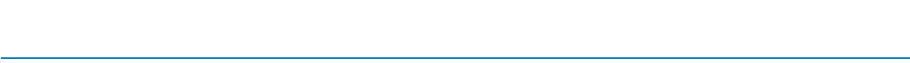 Oxidative Stress > Glutathione Deficiency & Cell Membrane Damage
Inflammation > TNFa
Pathogens > Candida, viral infxns, h pylori . . .
Heavy Metals
MTHFR
MTR
MTRR
GSTM1, GSTT1, GSTP1
Low or high homocysteine
Methionine deficiency
SAMe deficiency
B12 deficiency
MTHF deficiency
B2 deficiency
B3 deficiency
B6 deficiency
Selenium deficiency
Cysteine deficiency
Glycine deficiency
Glutamate deficiency
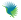 13
(c) 2014: Benjamin Lynch, ND
Support Pathways
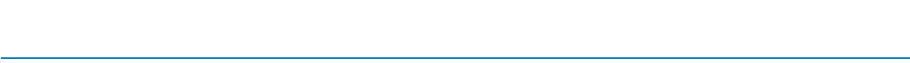 (c) 2014: Benjamin Lynch, ND
14
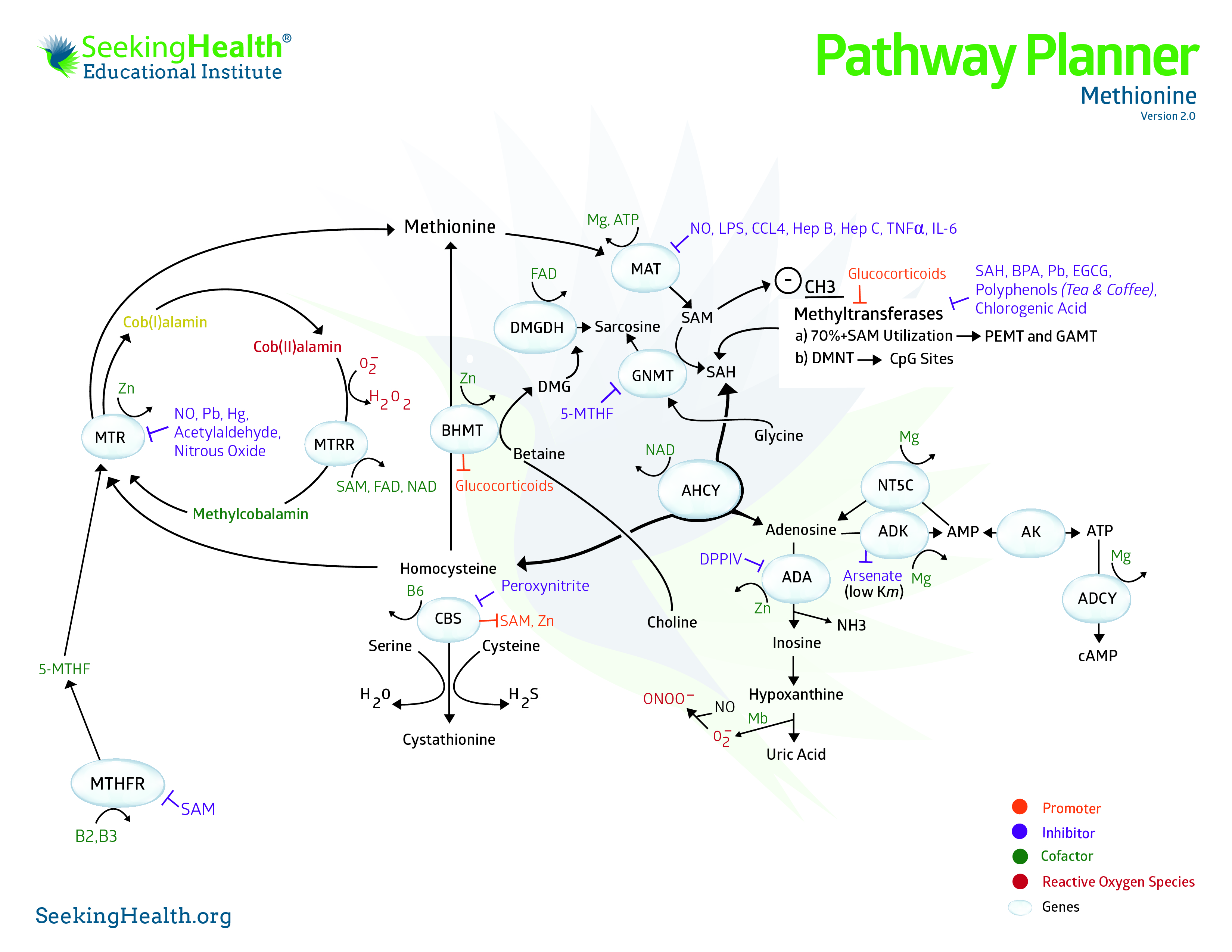 What is affected?
(c) 2014: Benjamin Lynch, ND
15
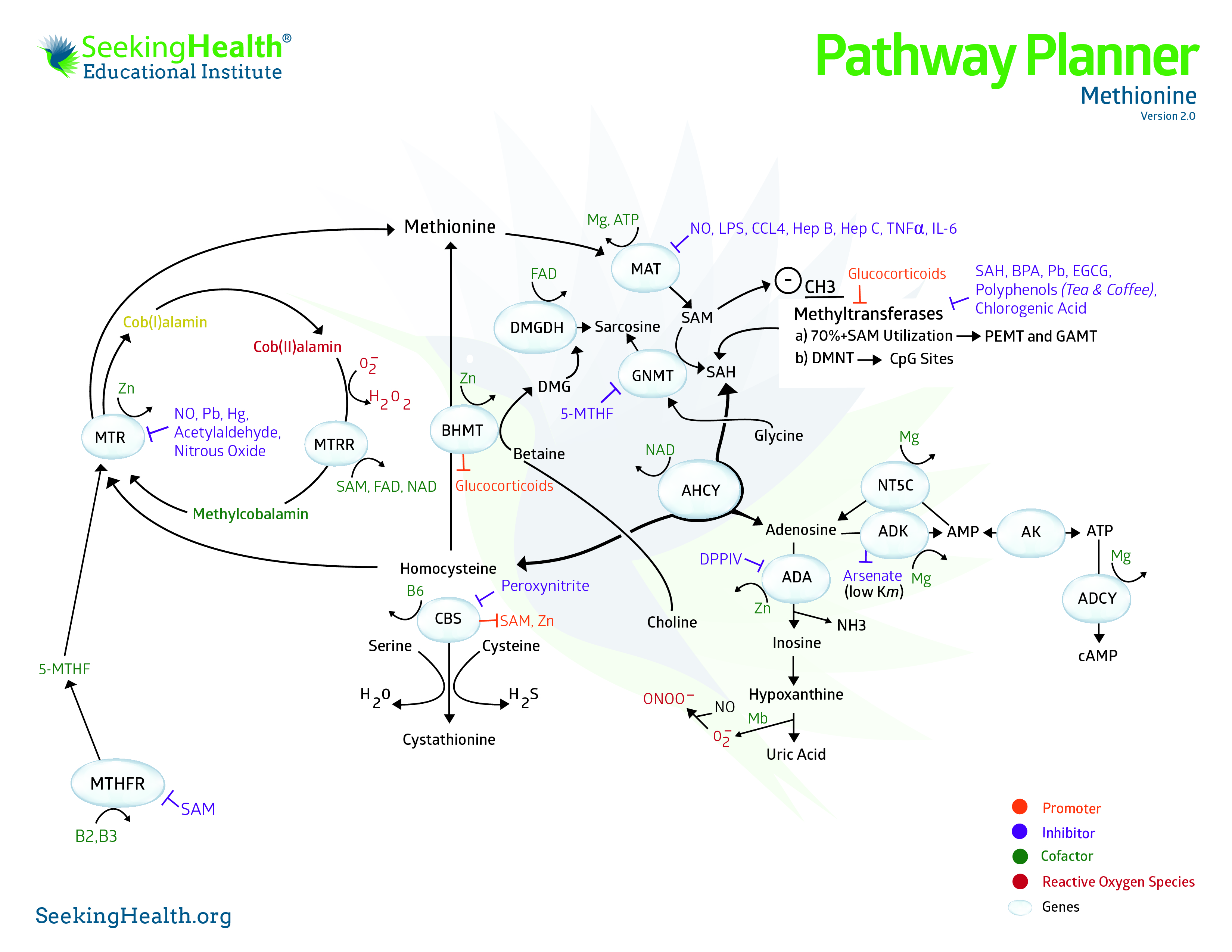 (c) 2014: Benjamin Lynch, ND
16
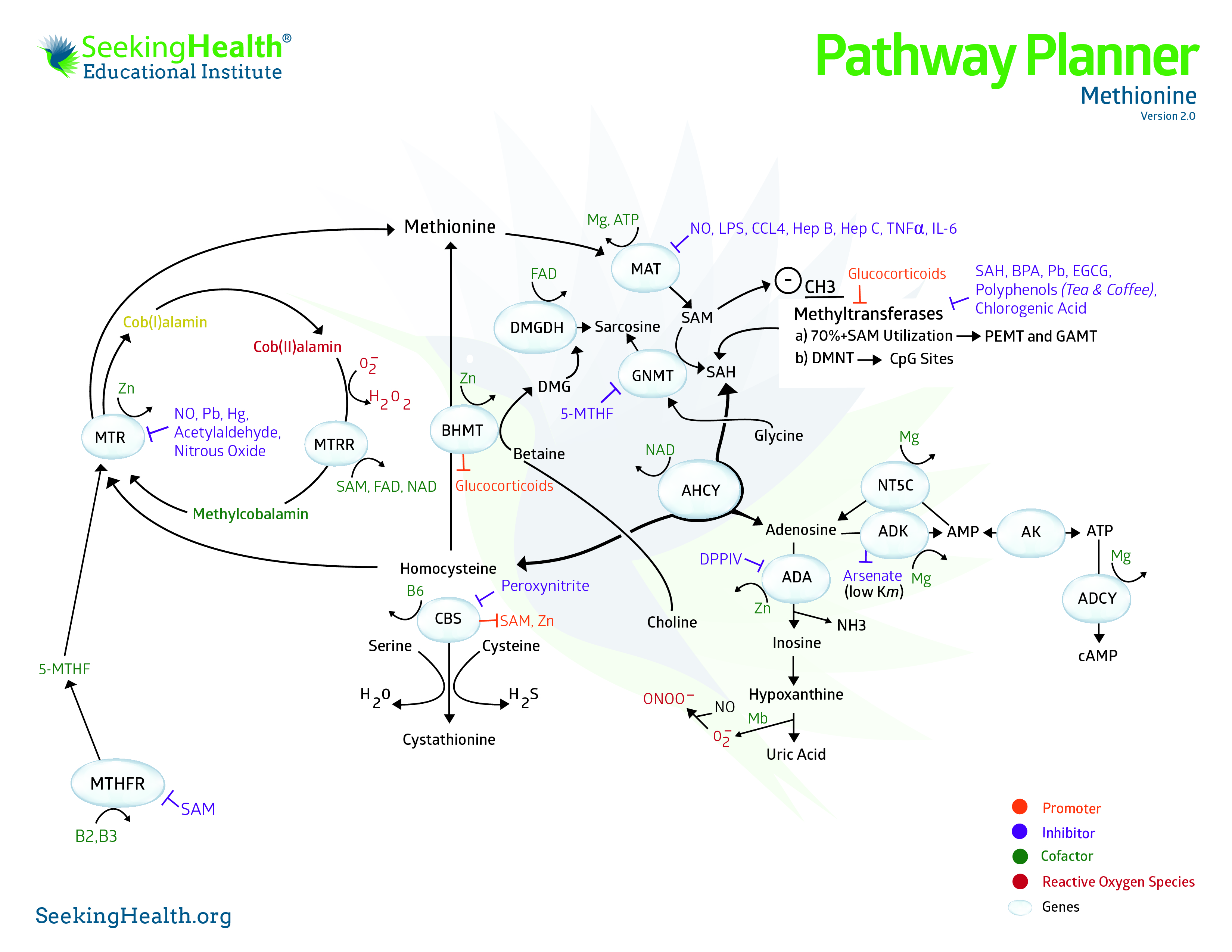 How to Support? Top 3 are . . .
(c) 2014: Benjamin Lynch, ND
17
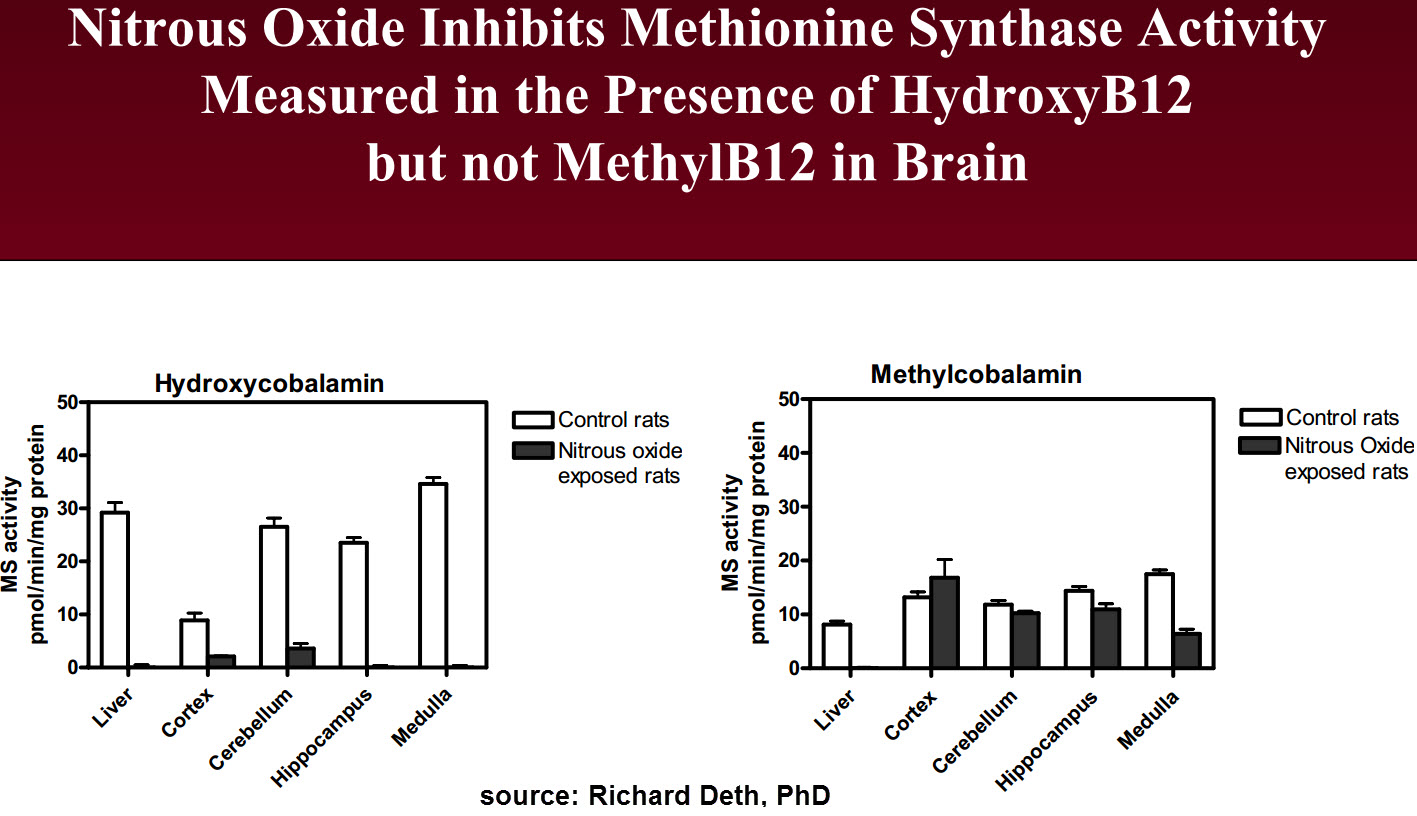 Cyanocobalamin – ok?
(c) 2014: Benjamin Lynch, ND
18
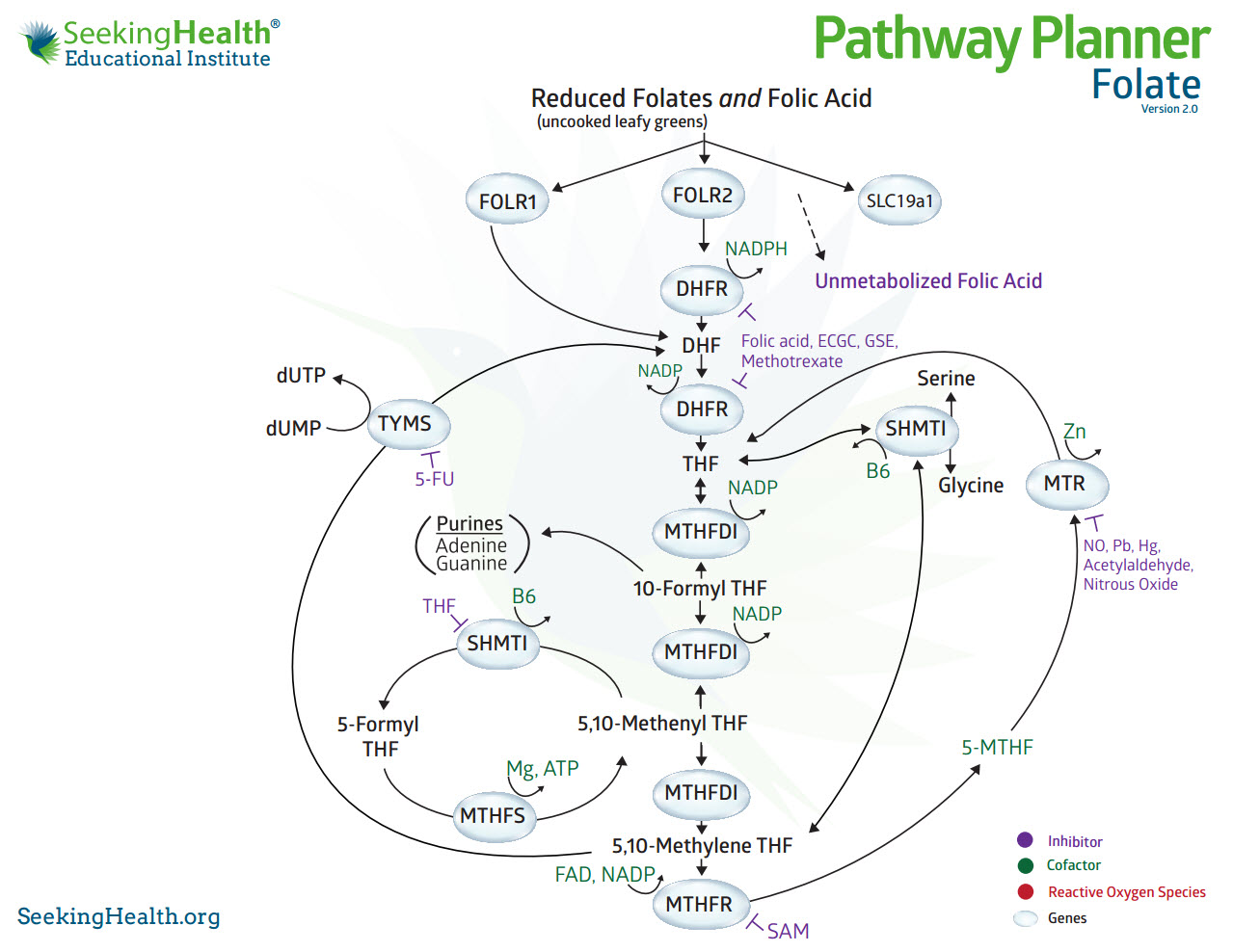 Should we use folic acid?
(c) 2014: Benjamin Lynch, ND
19
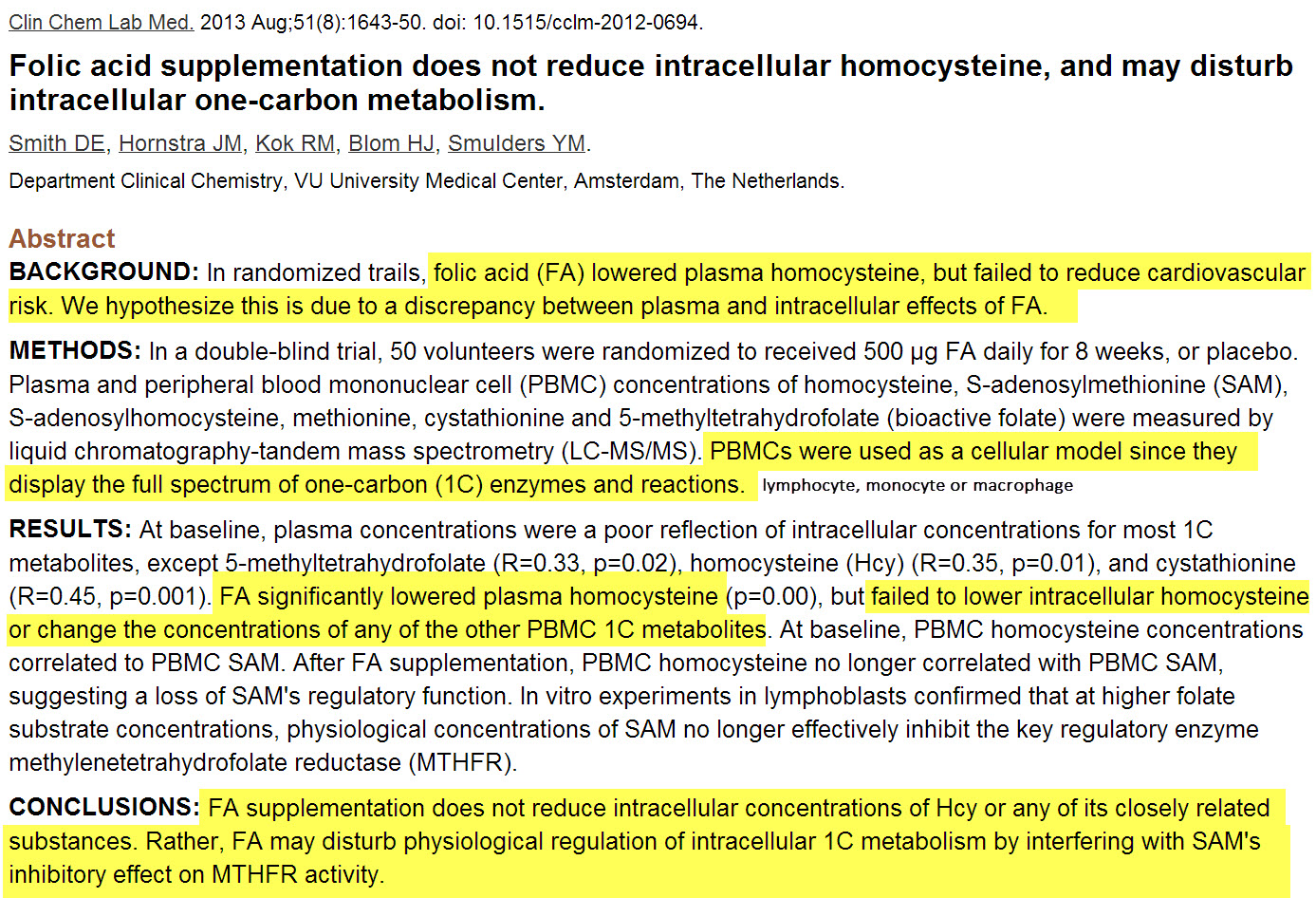 20
Contribution from Adam Rinde, ND
Pre-Op Support
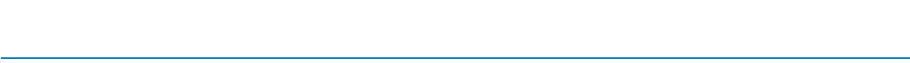 Week Prior:
Liposomal glutathione – start low and work up
Upon rising
Few drops progressing to 1 to 2 tsp QD
Molybdenum prn
Liposomal vitamin C
Upon rising with liposomal glutathione
1 tsp BID bid ic
Methylcobalamin with methylfolate lozenge – start low and work up
After breakfast
¼ lozenge to full QD
Ideal: combined with adenosylcobalamin
Boswelia serrata gum resin extract (AKBA) OR Liposomal curcumin
100 mg TID ic OR 1 tsp ic with lipo C and GSH
Adaptogens
Ashwagandha, Eleuthro, Avena
Magnesium glycinate
150 mg BID anytime
Multimineral/multivitamin
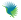 21
(c) 2014: Benjamin Lynch, ND
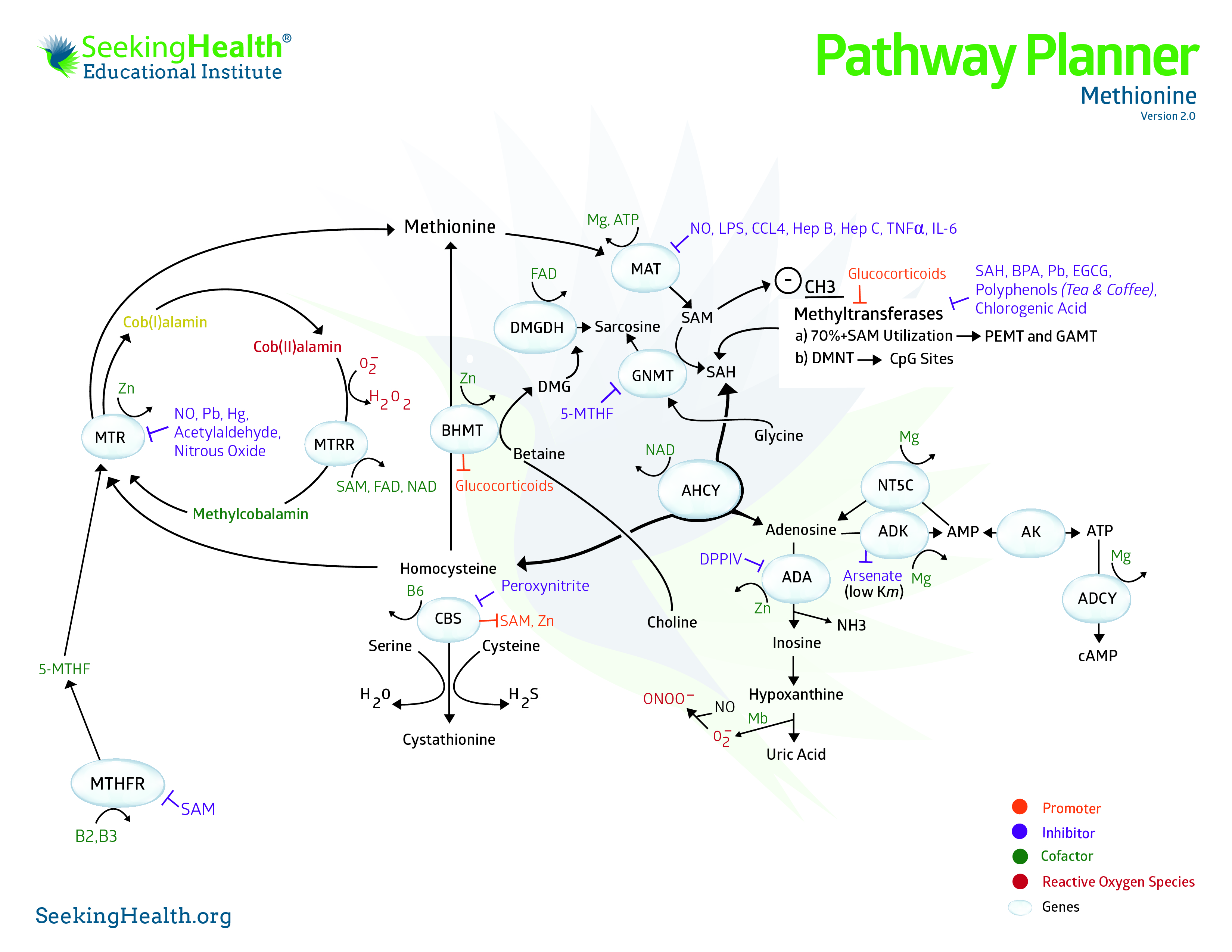 Pre-Op Support
(c) 2014: Benjamin Lynch, ND
22
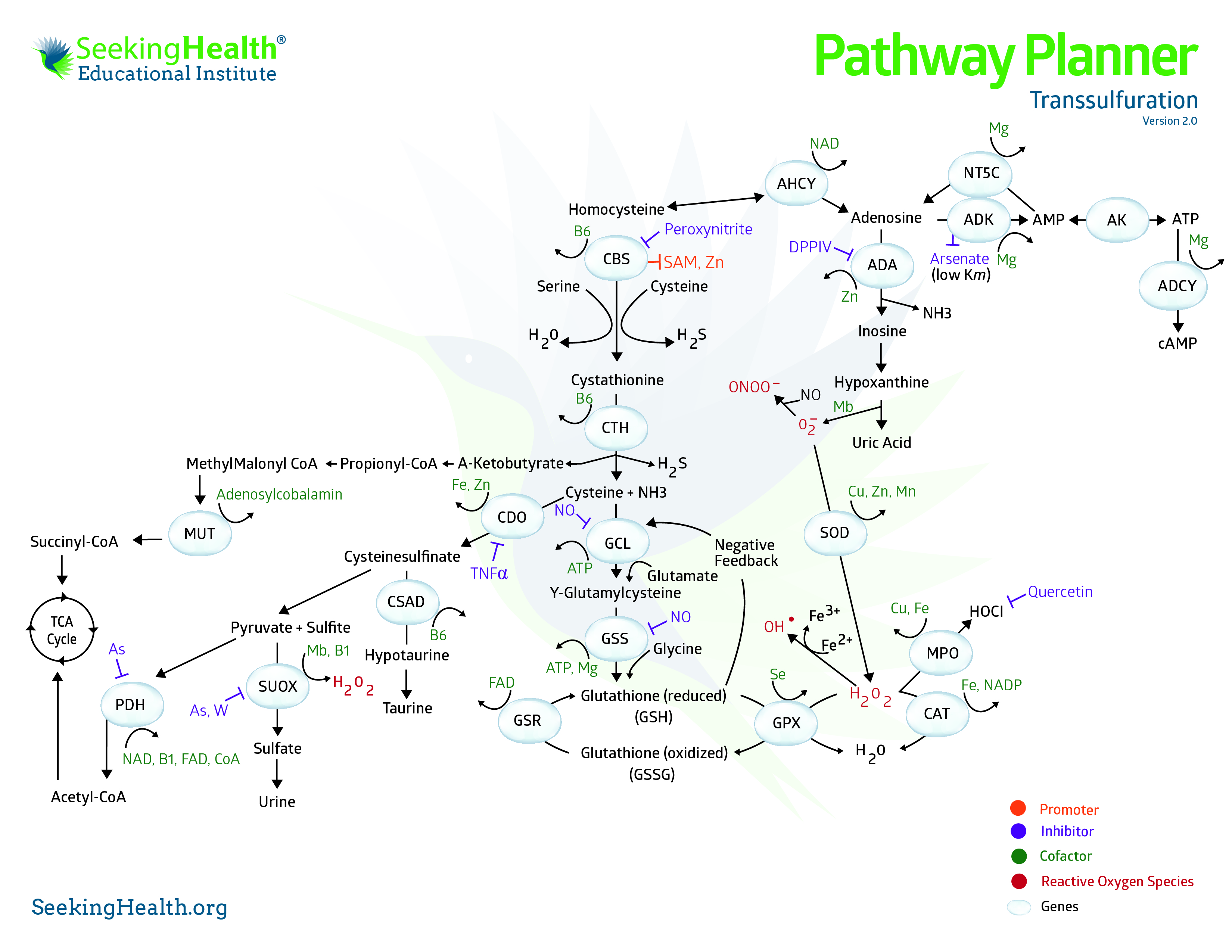 Glutathione Key Points
(c) 2014: Benjamin Lynch, ND
23
Op Support
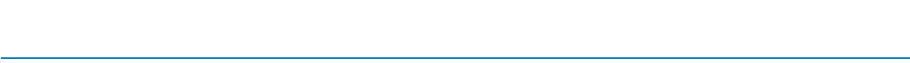 Morning of and Post-Op:
Liposomal glutathione
1 tsp or use highest tolerated dose
Liposomal vitamin C
1 tsp 
Methylcobalamin with methylfolate lozenge 
¼ lozenge to full – use highest tolerated dose
Ideal: combined with adenosylcobalamin
Boswelia serrata gum resin extract (AKBA) OR Liposomal curcumin
100 mg OR 1 tsp ic with lipo GSH and C
SAMe
250 mg to 500 mg ic
Adaptogens
Ashwagandha, Eleuthro, Avena
Magnesium glycinate with P5P
Protein breakfast – eggs or smoothie with protein powder
Multivitamin/multimineral
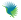 24
(c) 2014: Benjamin Lynch, ND
Systems Approach
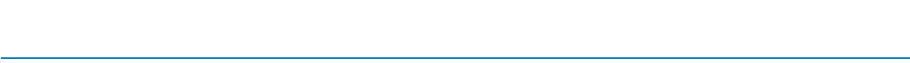 (c) 2014: Benjamin Lynch, ND
25
Interventions
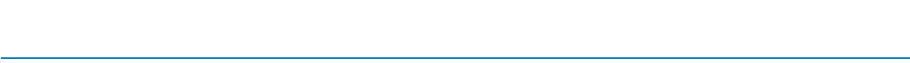 Implement on all patients
Breathing
Sleep schedule
Filtered water
Caffeine free or greatly reduce
Smaller yet more frequent whole food meals with protein, veggies, good carbs
Gluten and dairy free three week trial then challenge one at a time
Chewing
Read: The Metabolic Makeover
CoQ10
Boswelia AKBA or Liposomal Curcumin
Liposomal Glutathione
Multi
Probiotic
D3
Adaptogens
Adrenal cortex
Exercise – rebounder, weights, resistance, yoga, Zumba
Sauna
Potassium
Magnesium
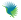 26
(c) 2014: Benjamin Lynch, ND
Steps of Treatment
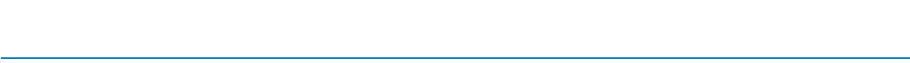 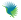 No Protocol – Think Systems – Do NOT Treat the SNP
Remove causes and exposures
Food, Lifestyle, Environment, Social, Hobby, Employment, Meds, Supplements
Basic Foundational Support
Food, Sleep, Hydration, Breathing, Exercise, Social, Nutritional
Identify all areas of dysfunction
GI, adrenals, mitochondria, liver, cell membranes
Pathogens
CDSA, OAT, Total IgG, IgM, IgE
Labs
CBC w chem panel, urinary hormones, serum ferritin, TNFa, ION
Methylation profile
27
(c) 2014: Benjamin Lynch, ND
Key Lab Findings
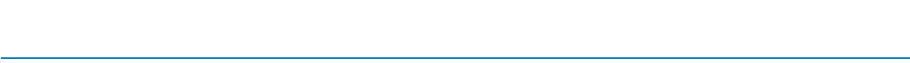 Common findings
Lactate
Ammonia
Urinary MMA
SAH
SAM
MCV and MCH
Serum ferritin
Estrogens
RBC magnesium
RBC folate
RBC zinc
RBC manganese
Arsenic
Glutathione
Homocysteine
Vitamin D3
Serum folate
Serum B12
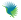 28
(c) 2014: Benjamin Lynch, ND
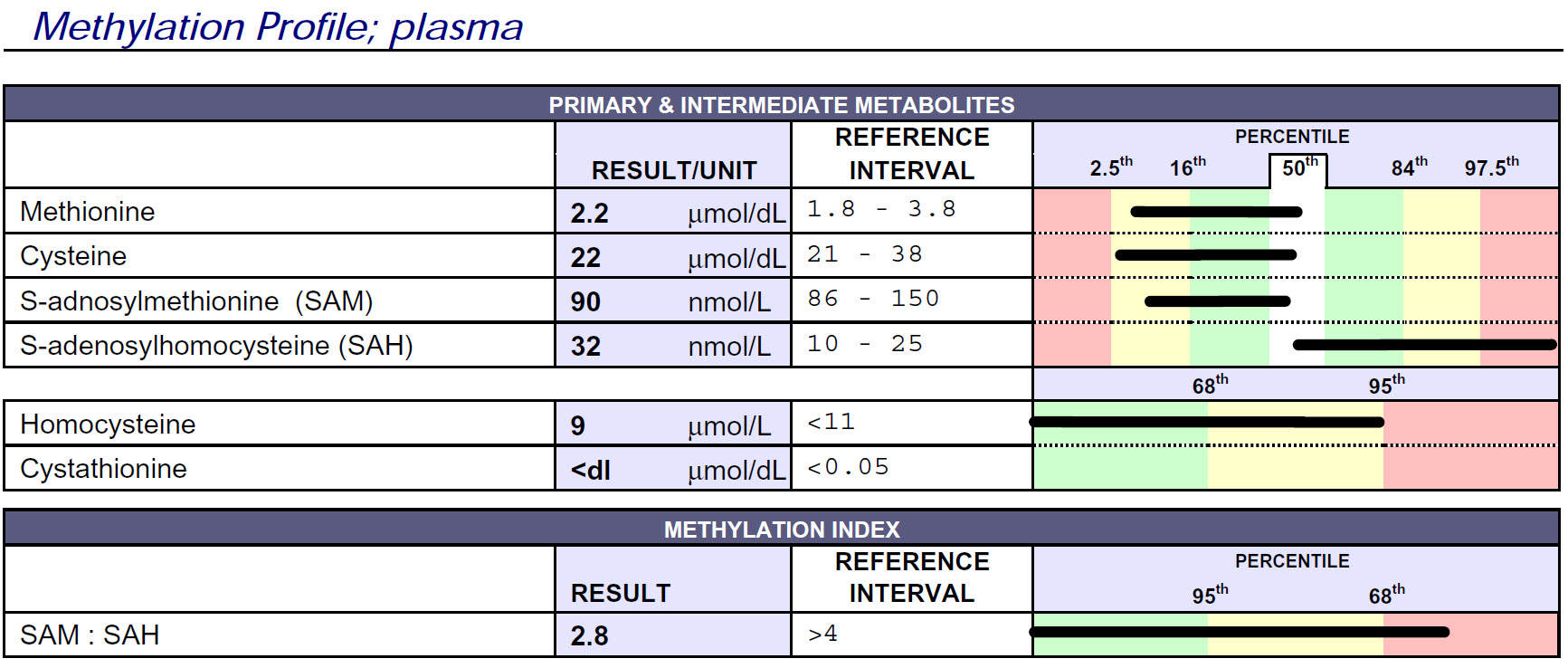 Oxidative Stress & Mitochondrial Screening
Glutathione Levels
Enzyme Upregulation
Ammonia Levels
Vitamin Levels
Test available through Doctors Data
(c) 2013: Benjamin Lynch, ND
29
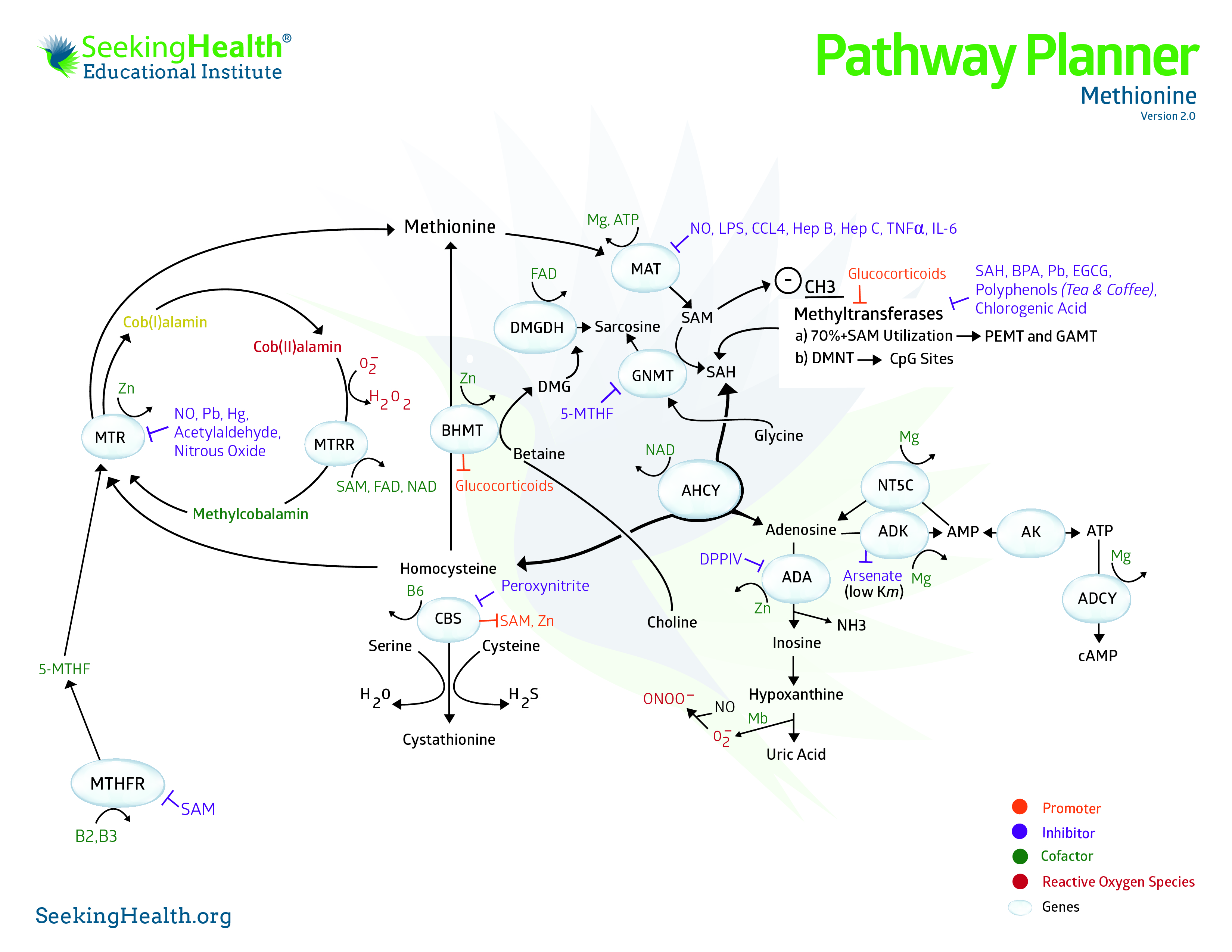 (c) 2014: Benjamin Lynch, ND
30
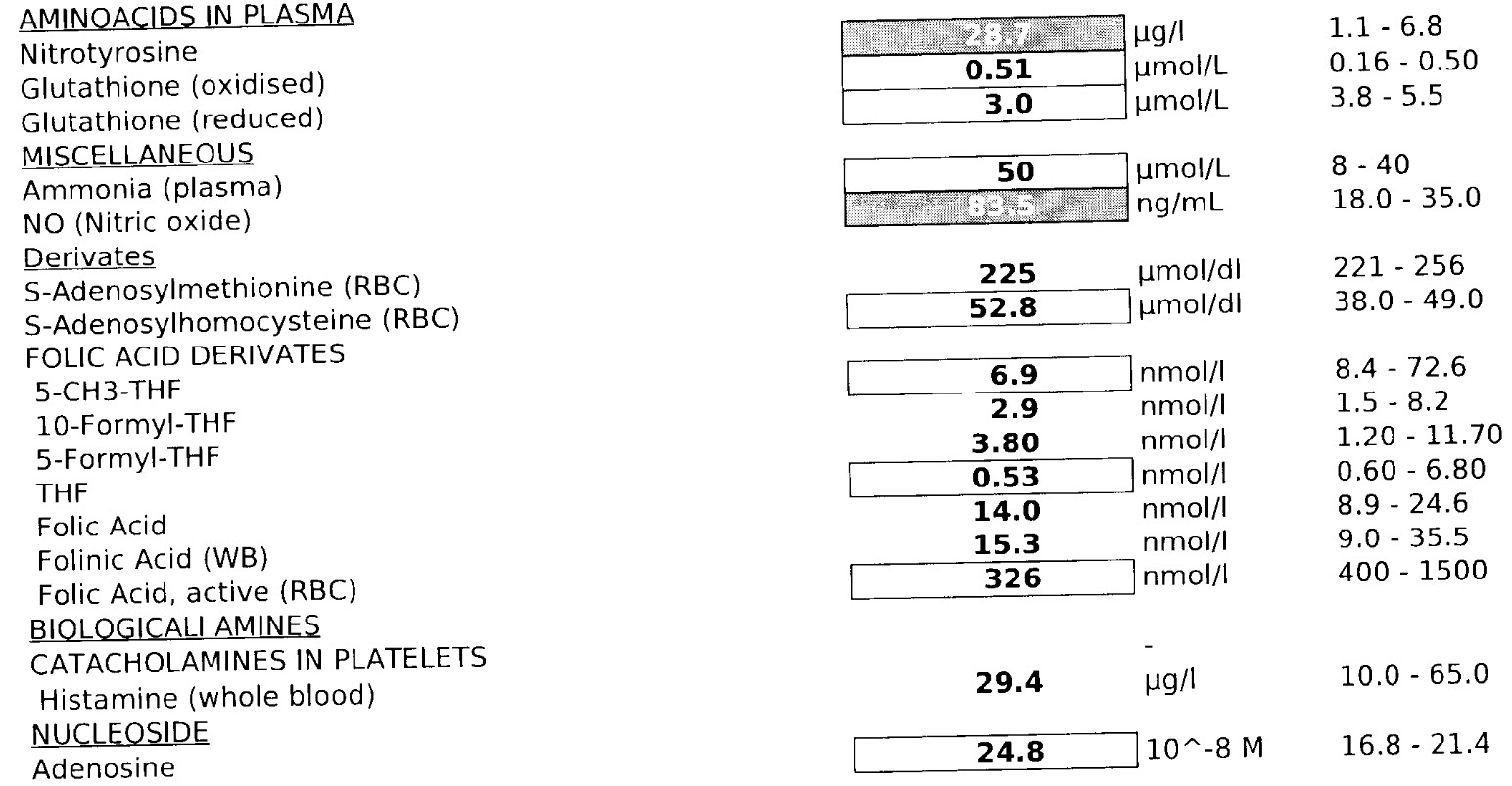 Test available through Health Diagnostics Lab
http://www.hdri-usa.com/tests/methylation/
31
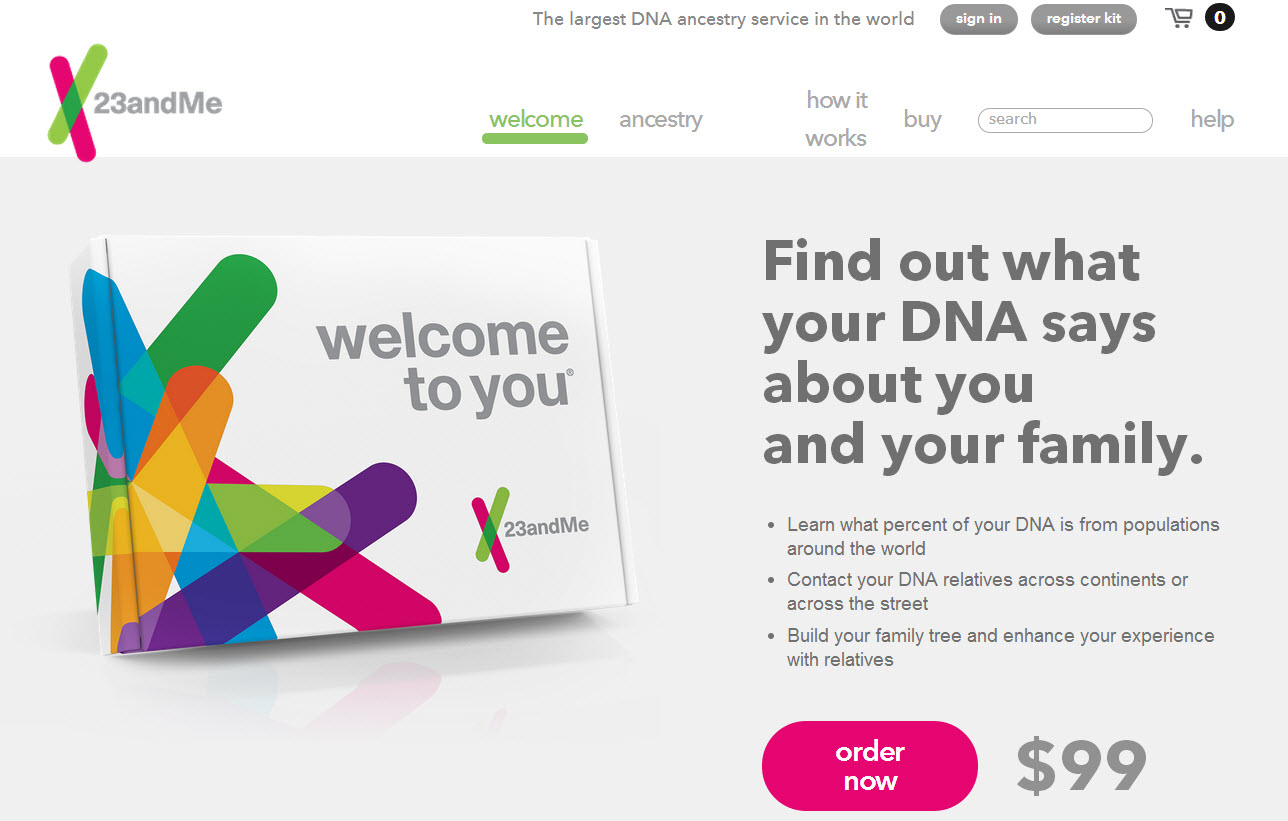 32
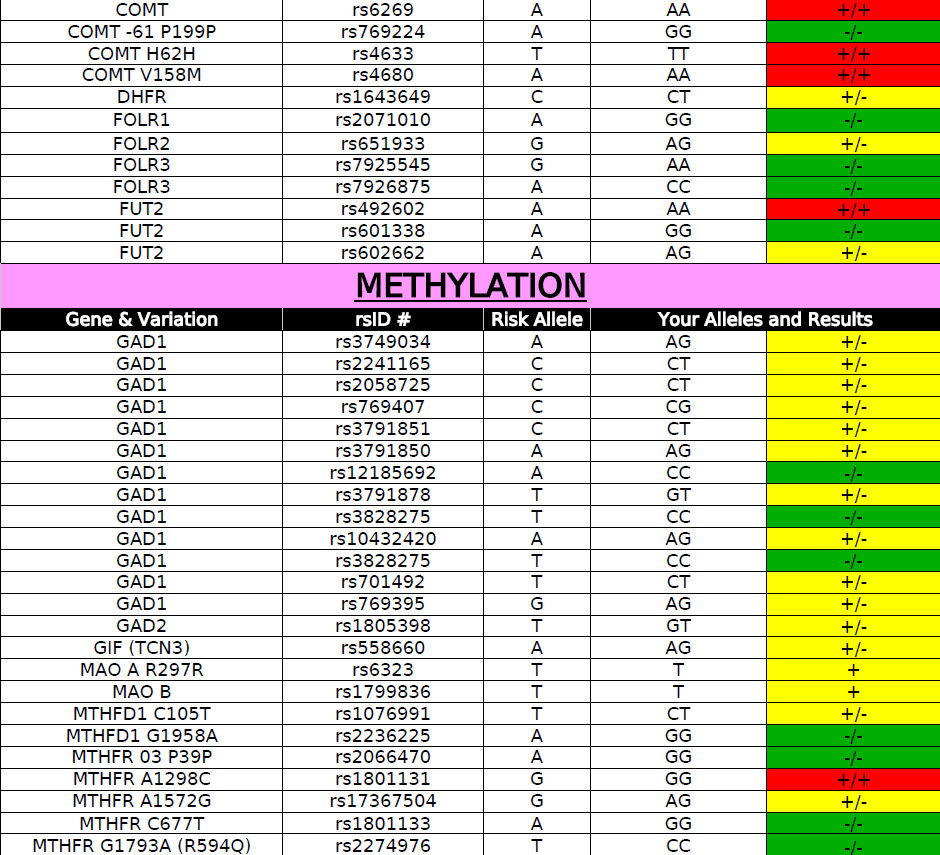 33
What else?
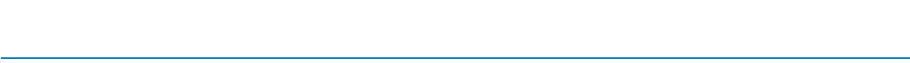 (c) 2014: Benjamin Lynch, ND
34
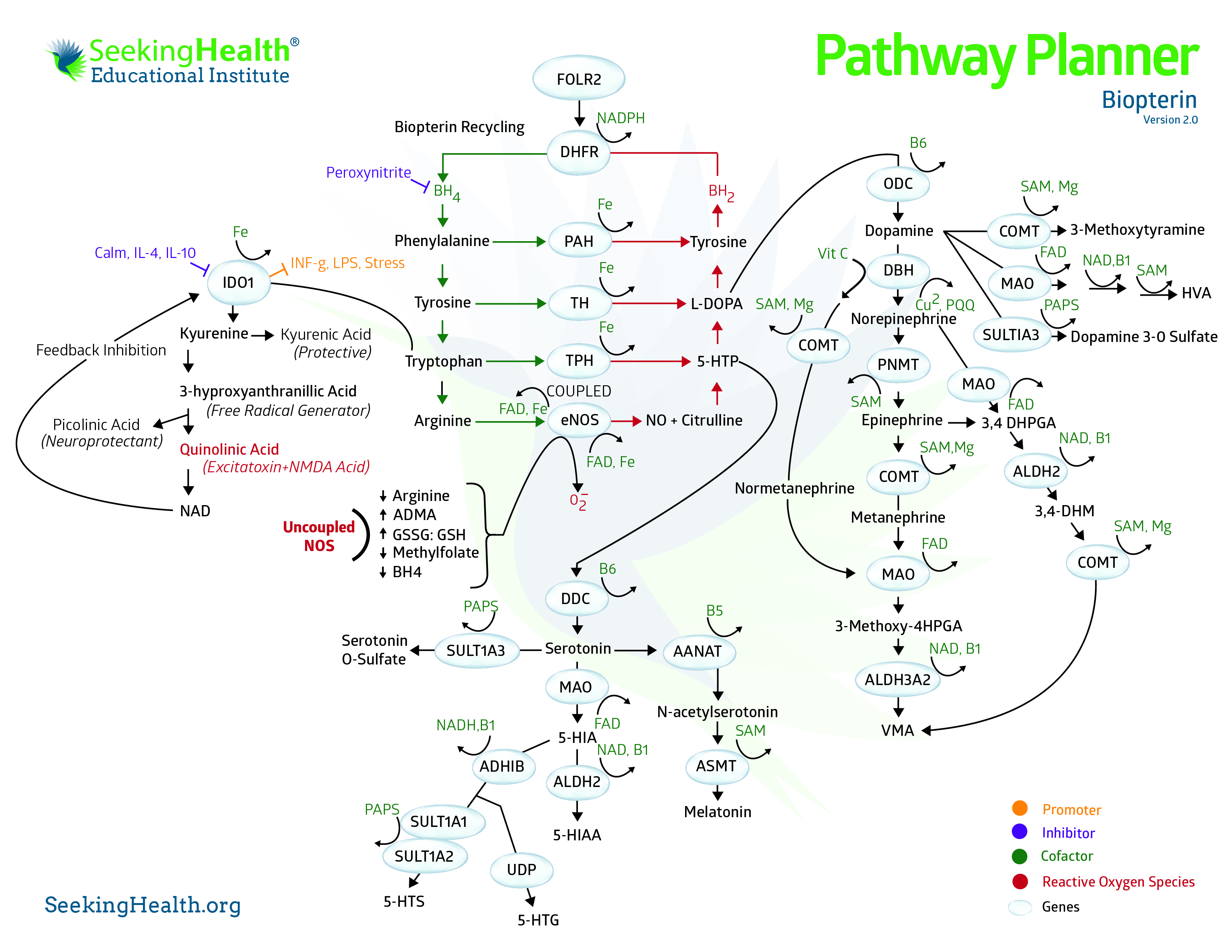 (c) 2014: Benjamin Lynch, ND
35
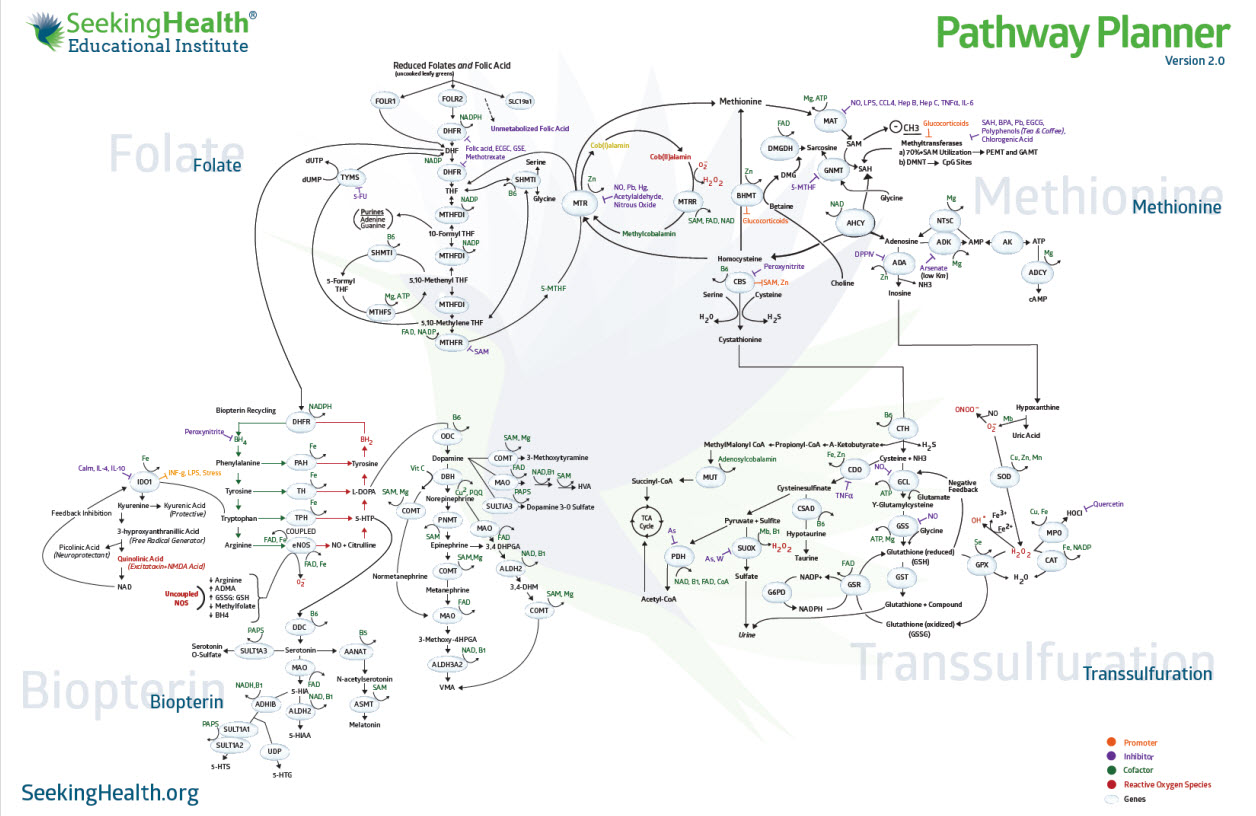 (c) 2014: Benjamin Lynch, ND
36
Key Points to Take to the Clinic
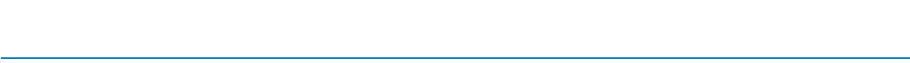 Use alternatives to nitrous oxide and acetaminophen
Inform
Prepare
Team care
Methylcobalamin with methylfolate
Glutathione
Curcumin and/or Boswelia
Identify obstacles and remove
Foundation
Pathways and Systems – NOT Protocols or SNPs
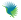 37
(c) 2014: Benjamin Lynch, ND
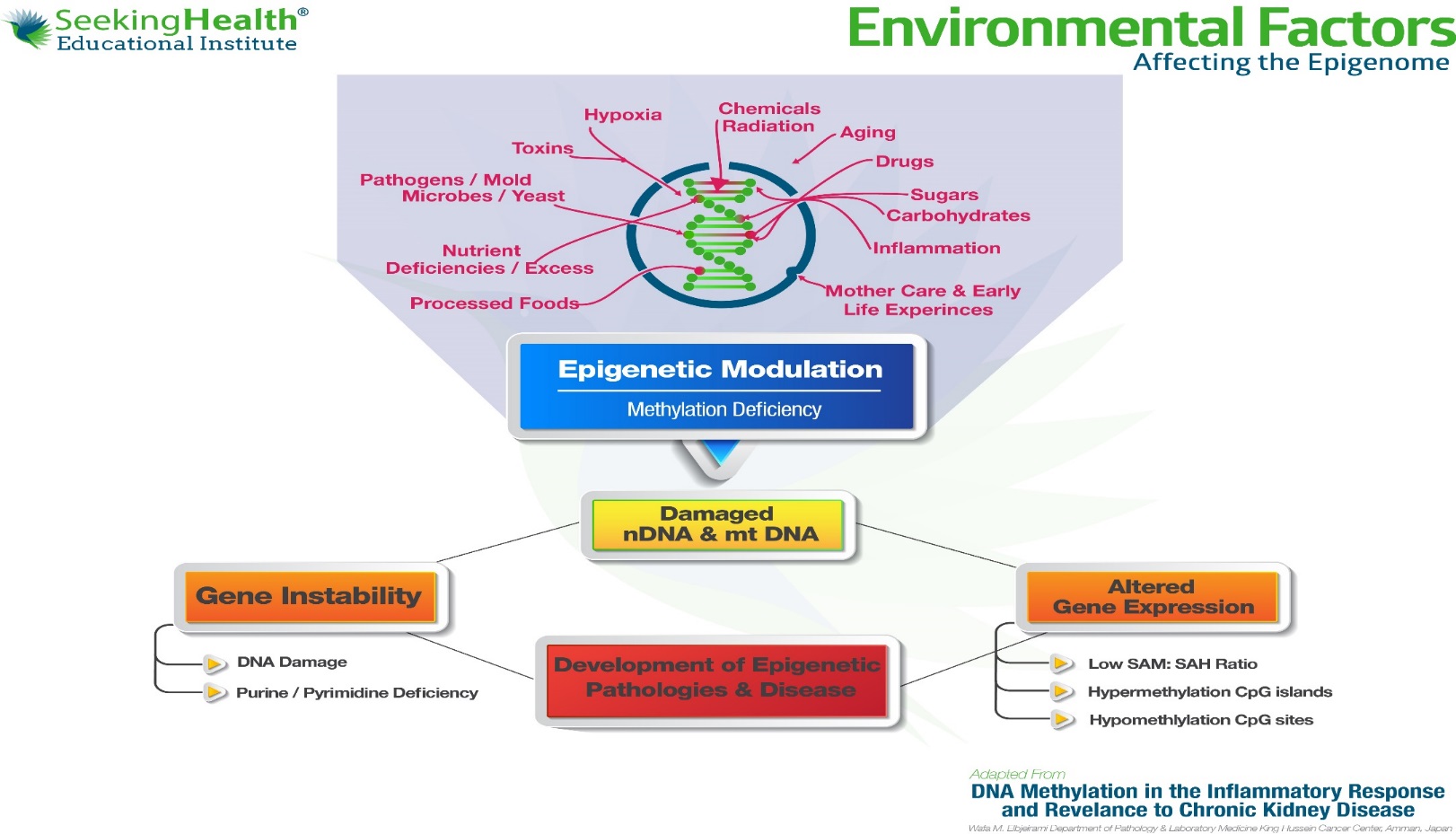 (c) 2014: Benjamin Lynch, ND
38
Thank you
Great ways to stay informed:
Newsletter Available at www.MTHFR.net
Facebook: https://www.facebook.com/drbenjaminlynch
October 2013 Nutrigenomics Conference www.SeekingHealth.org 
March 2014 Nutrigenomics Conference – www.SeekingHealth.org
Pathway Planner Poster and Set – www.SeekingHealth.org 
Physician’s Forum for Collaboration – www.SeekingHealth.org
(c) 2014: Benjamin Lynch, ND
39
[Speaker Notes: If our environment and diet are healthy – then the MTHFR SNP is not so significant.]